2000’den GÜNÜMÜZE MODA
'Tarih tekerrürden ibarettir' sözü moda için de geçerli oldu! 1950’ ler, 60’ lar, 70’ ler ve 80’ lerden gelip günümüzü etkisi altına alan vintage kıyafetler, ünlü modacıların ilham kaynağı oldu. 2000’ lerin başında vintage mağazaları yükselişe geçti ve Jackie Kennedy tarzı elbiseler, işlemeli hırkalar, disko tarzı renkli tişörtler, latex taytlar en çok satılan parçalar oldu.
2000’ li yılların başında popüler olan hip hop şarkılar modayı da etkiledi. Bol jean’ ler, eşofmanlar, kapüşonlu sweatshirt’ ler, sneaker’ lar, bol jean ceketler, büyük zincirler ve bandanalar gardırobumuza girdi. Rock&roll şarkıları ve punk kıyafetler modanın merkezine oturdu. Aviator güneş gözlükleri, renkli bileklikler, deri ceketler, salaş kıyafetler trendi oldu. Converse tarzı lastik ayakkabılar, neon renkler, saç bantları ve skinny jean’ ler 2000’ lerin hit parçaları arasına girdi. Gençlerin gardırobunu spor şortlar, atletik bluzlar ele geçirdi. Düşük bel trendi ortaya çıktı. Boru ya da İspanyol paça jean’ ler revaçtaydı. Skinny jean modası Kate Moss sayesinde tüm dünyada patadı. Ekose desen erkeklerde moda oldu. Taşlanmış dar kesim jean’ ler ekose gömlekle kombinlendi. 80’lerin sembolü tayt, tekrar popüler oldu ve uzun tunikler, gömlekler ve baby-doll elbiselerle kombinlendi. Deri, atex, parlak modern kumaşlarla yeniden yorumlandılar. Bohem tarzı yansıtan işli bluzlar, uzun etekler ve pançolar 2000’ lerin hit parçalarıydı. Kapri pantolonlar, hem sandaletler hem de yüksek ökçelerle giyildi. Sivri burunlu ayakkabılar, 80’ lerden esinlenen stilettolar, kovboy çizmeler ve parmakarası terlikler çok modaydı. Babetler büyük çıkış yaptı. Küçük siyah elbiseler, 2000’ lere adını yazdırdı. Yine geçmişten ilham alan kocaman kolyeler, avize küpeler, kalın kelepçeler, büyük yüzükler, krokodil derisinden portföy çantalar, fedora şapkalar, aviator güneş gözlükleri, zımbalı kemerler 2000’ lerin olmazsa olmaz aksesuvarlarıydı. 
Geçmişte trendi olan dar, yüksek belli kalem etekler 2000’ lerde klasik haline geldi. Büyük çantalar 50’ lerde Grace Kelly sayesinde popülerdi. Yine gündeme geldi. Kabarık balon etekler de Audrey Hepburn sayesinde 50’ lerin şık ve klasik parçaları arasına girmişti, 2000’ lerde yeniden moda oldu. 60 ve 70’ li yılların bohem havasını taşıyan kaba kovboy botları, büyük kemerleri; 80’ lerin büyük, renkli plastik mücevherleri, platform topuklu ayakkabıları, abartılı yüksek ökçeleri yeniden karşımıza çıktı. 1970’ li yılların parıltısı ve disko havası, 2000’ lerde özellikle gençleri etkisi altına aldı. Son birkaç sezondur neredeyse her tasarımcının koleksiyonunda parıltılı işlemeler, renkli ayrıntılar, pul ve payetler var. Büyük vatkalar, bileğe doğru daralan pilili pantolonlar, deriler, taytlar, asit renkli jean’ ler, militer ceketler ve maskülen detaylar 80’ lere damgasını vurmuştu. Neredeyse hepsini 2000’ li yıllarda tekrar gördük.
YIL 2000
2000 yılı yeni bir çağ gibi görünse de 1999'un arkasından geldiği için hala 90'lar etkisindeydi. Kapri pantolonlar, yeni bir trende dönüşmüştü.

Hip hop şıklığı 
 2000’li yılların başında popüler olan hip hop şarkılar modayı da etkiledi. Bol jean’ler, eşofmanlar, kapüşonlu sweatshirt’ler, sneaker’lar, bol jean ceketler, büyük zincirler ve bandanalar gardırobumuza girdi. 


2000’lerin başlarında 80’lerin romantik çizgileriyle 90’ların salaş rock havası modada buluştu. Converse tarzı lastik ayakkabılar, neon renkler, saç bantları ve skinny jean’ler 2000’lerin hit parçaları arasına girdi. Gençlerin gardırobunu spor şortlar, atletik bluzlar ele geçirdi. Jean çılgınlığı ve düşük bel trendi ortaya çıktı. Boru ya da İspanyol paça jean’ler revaçtaydı. 2004’te ise skinny jean modası patladı, Kate Moss sayesinde tüm dünya bu modeli giymeye başladı.
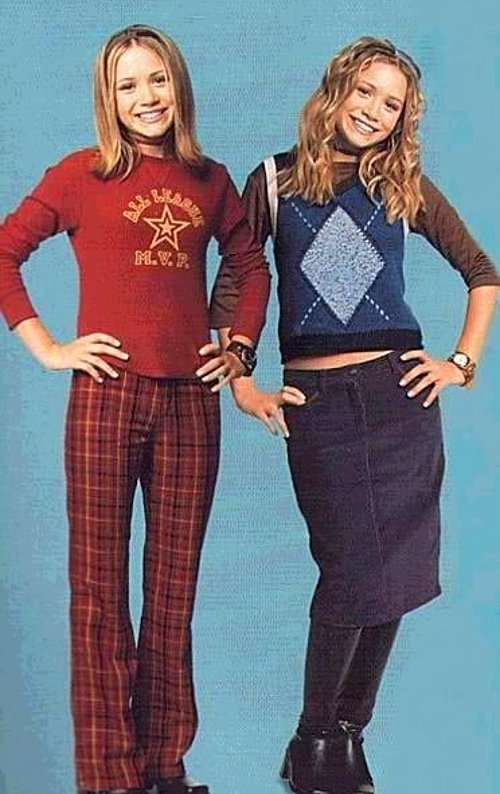 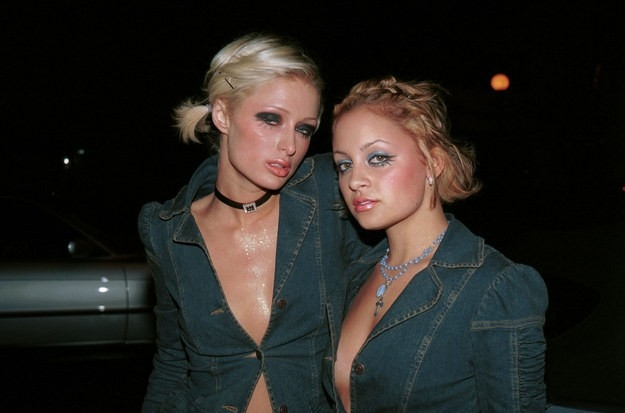 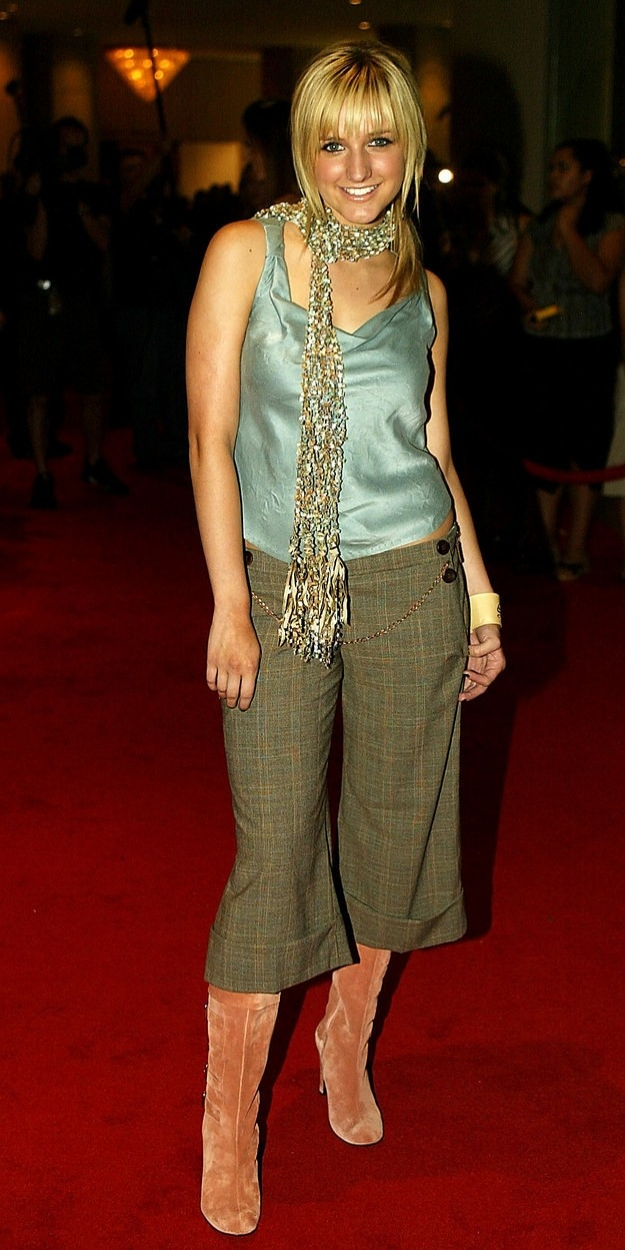 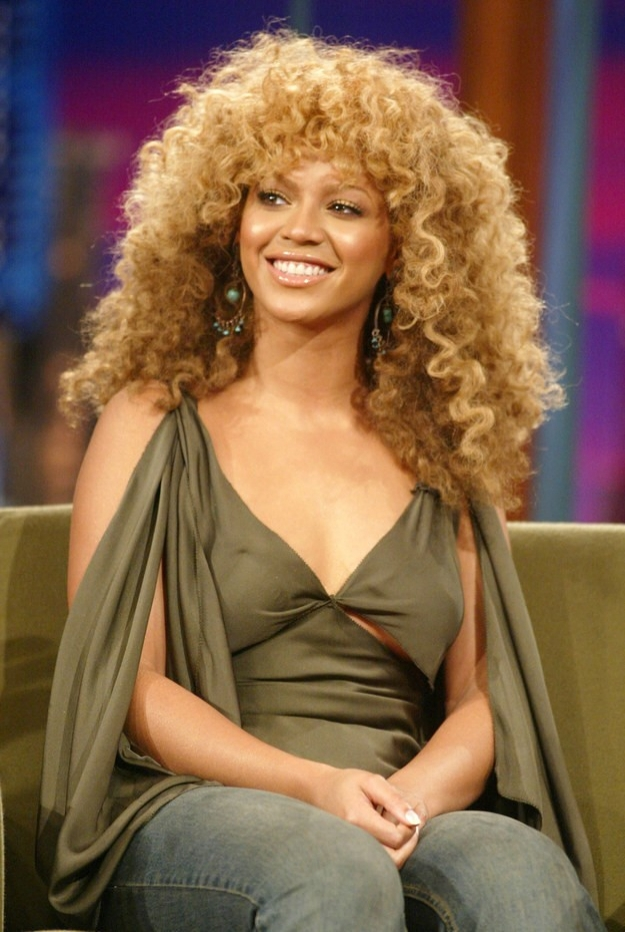 Özellikle 2000’li senelerin erken dönemlerinde halen 90’lı senelerin etkisinde kalmış olarak ipince  kaş aldırma, hatta kaşları komple traşlayıp üzerine yenisini boyama çok modaydı. Teşekkürler birdaha almiyim dedirtiyor. Doğallıktan gerçekten uzaktaydı .
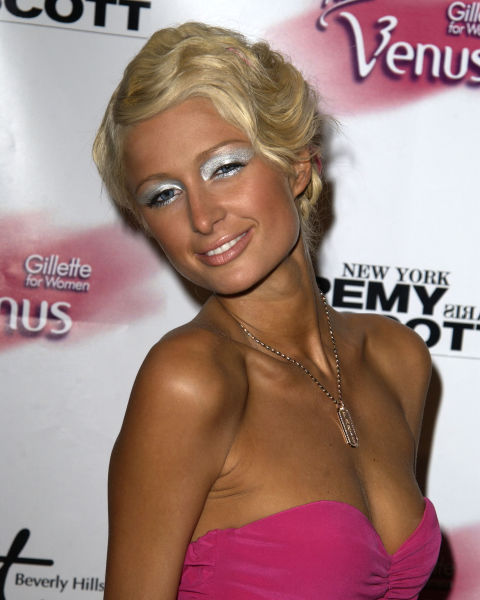 2001
Kısa üstler, bol kesim pantolonlar, tuhaf yıkanmış ve taşlanmış pantolonlar. Yavaştan 2000'lere özgü bir moda başlıyordu.
2001’in başında, düşük belli jean ve 80’lerden esinlenerek tasarlanan bluzlar mükemmel bir ikili olmuştu
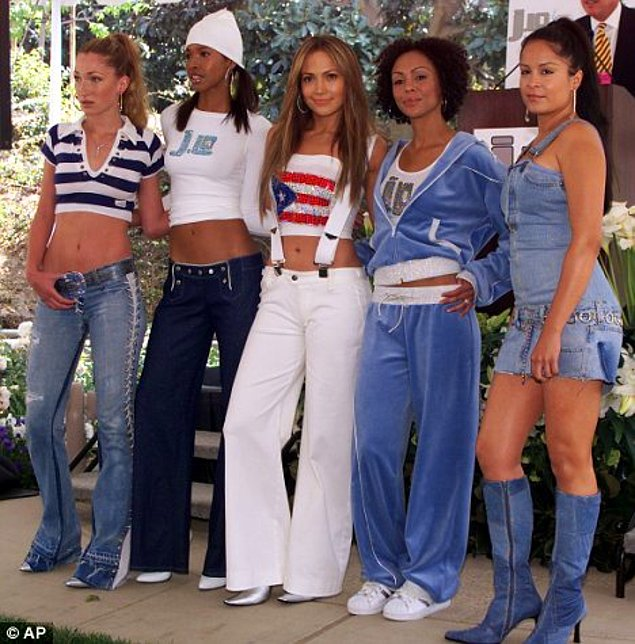 2002
İnanılmaz bir oryantal akımın yükseldiği bu dönemde, Hint esintili kıyafetleri giymeyeni dövüyorlardı. O kadar da değildi tabii de boncuklu, aynalı kotlar; üçgen etek ve tişörtler çok popülerdi.
2002’nin sonlarında ise tunik tarzı işlemeli bluzlar moda oldu. Eskiden izler taşıyan ve bohem tarzı yansıtan işli bluzlar, uzun etekler ve pançolar 2000’lerin hit parçalarıydı.
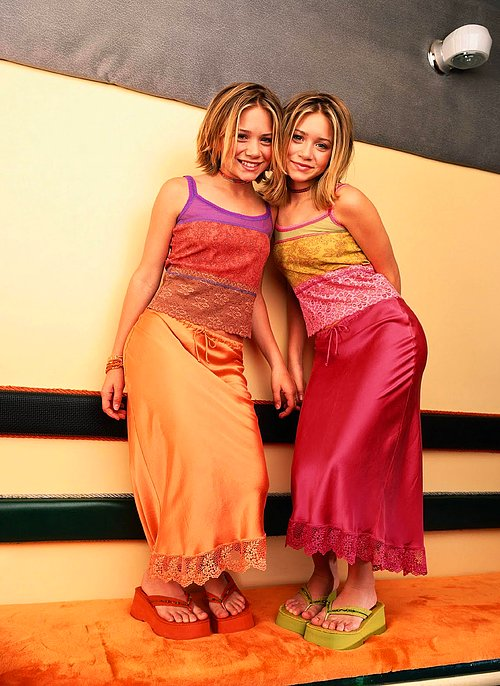 2003
Kolsuz, boyundan iple bağlamalı, beyzbol ve halter modeli tişörtler çok popülerdi. Elbette mutlaka baskılı, taşlı, yazılı olmalıydılar. İki tişörtü üst üste giymenin ne kadar havalı olduğundan bahsetmiyoruz bile.
2003 yılında moda dünyasında İspanyol rüzgarı esmiş, volanlar, farbelalar ön plana çıkmıştır. 
      Modacıların ortak kararıyla son yıllarda, hayatımızda çok daha fazla renkli   ve tonlamalar daha belirgin hale gelmiştir. Danteller ve şifonlar tercih edilen kumaşlar 
      Elbiselerde, t-shirtlerde, eteklerde, çantalarda ve hatta ayakkabılarda çiçek desenleri kendini göstermiştir. Ayrıca, çiçekli broşların ağırlığı hissedilmiştir
      Küçük ceketler bütün koleksiyonlarda karşımıza çıkmıştır. Kısa ceketler, fırfırlı midi 
ve uzun etekler, tunikler görülmektedir.Trench(60’lı yıllarda patlama yapan diz altı kruvaze ceket), kaba ve klasik kalıplarından sıyrılmış olarak modern kesimle birleşmiştir.
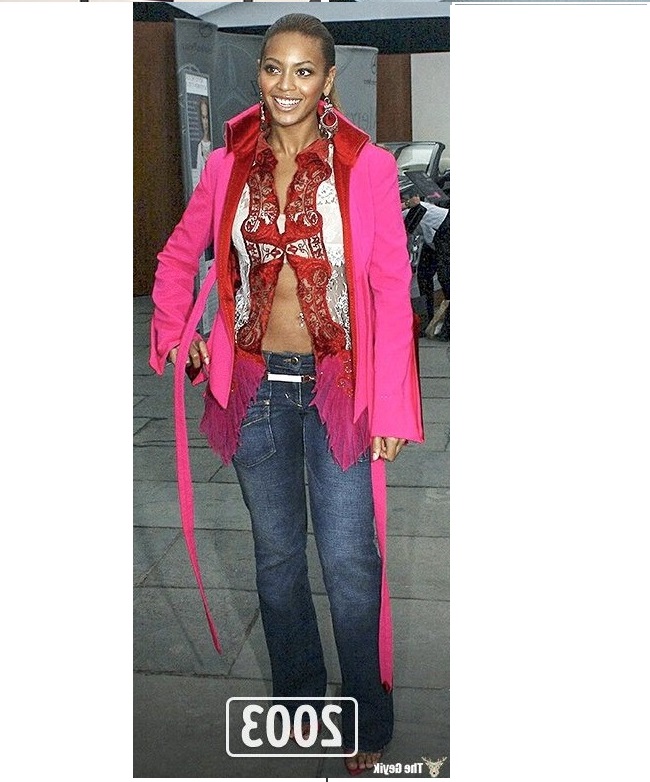 2004
Ekoseli etekler, boğazlı kazaklar, metal tokalı kumaş kemerler. 
2004’te ise skinny jean modası patladı, Kate Moss sayesinde tüm dünya bu modeli giymeye başladı.
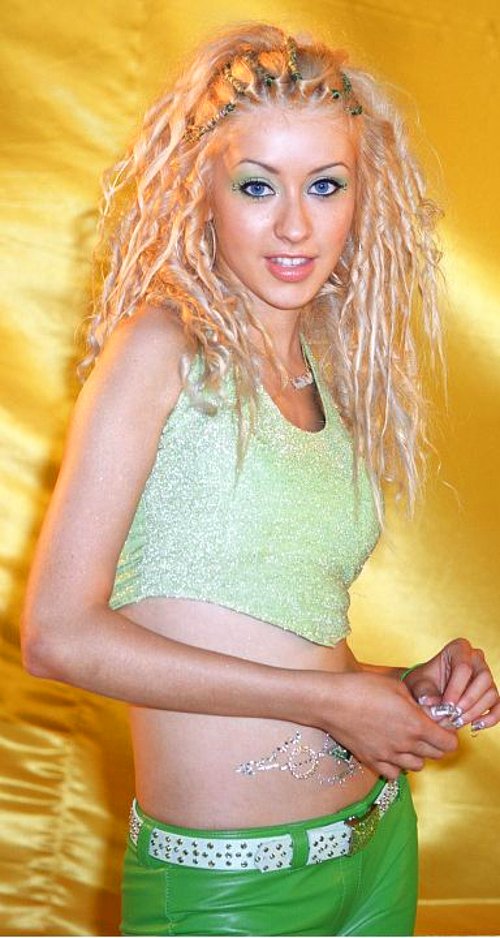 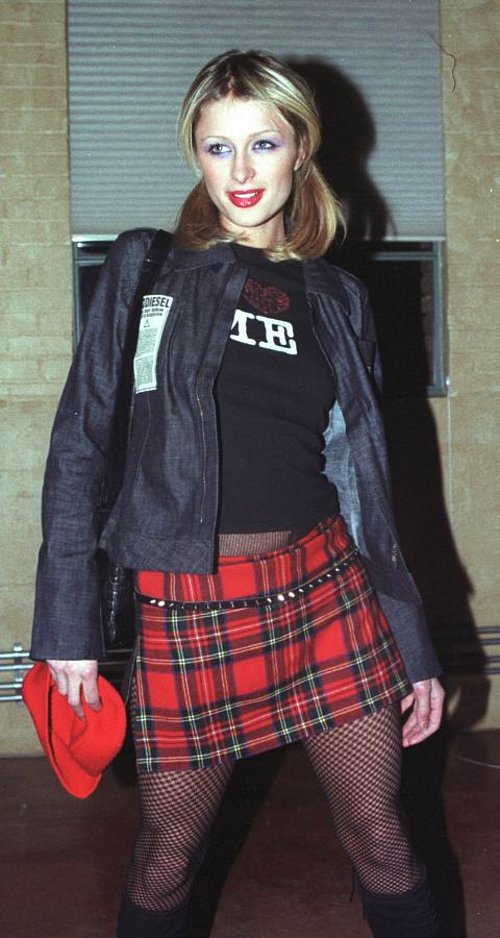 2005
Biraz daha rahatlığın ön plana çıktığı bir yıldı. Süslü püslü kadife eşofmanlar çok modaydı.
2005’e damgasını vuran kapri pantolonlar, hem sandaletler hem de yüksek ökçelerle giyildi.
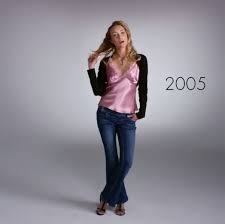 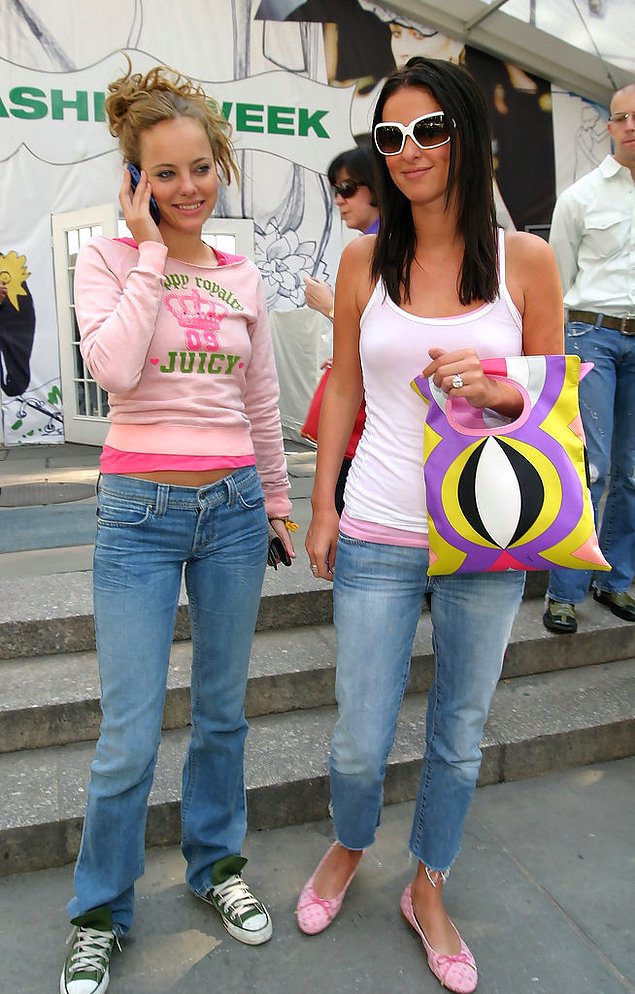 2006
Minik yelekler, minik sweatshirtler, dizüstü yazlık elbiseler bu yıla dair hatırlanan en önemli parçalar.
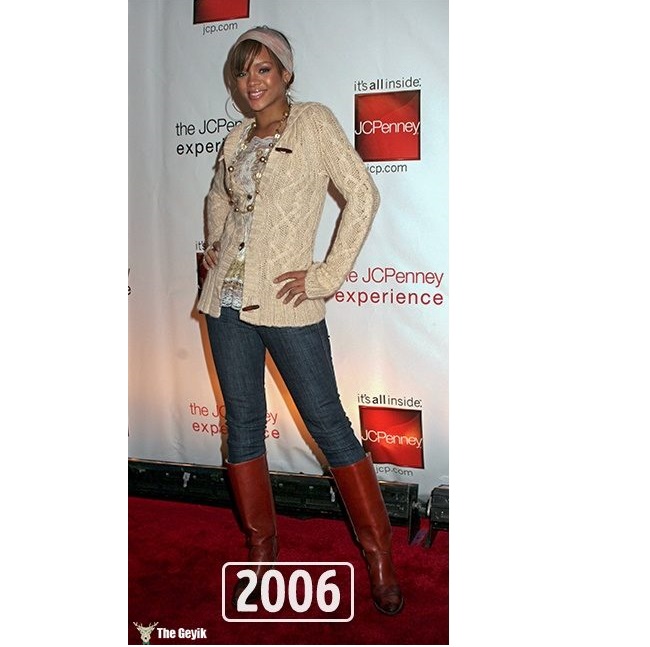 2007
Uzun etekler, 50'li yılların esintisi, büzgüler geri dönmüştü.
üçük siyah elbise, 2000’lere adını yazdırdı. 2008 yazında maksiler, bol tunikler, asimetrik kesimler trendiydi. Vücudu saran bandaj elbiseler ise 2007’den beri hit parçalar arasında.
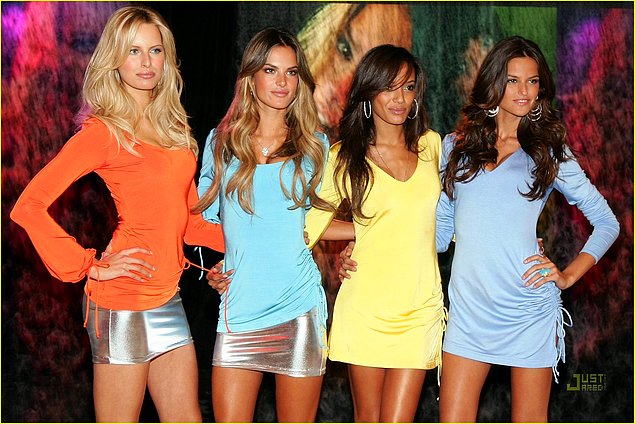 2008
Renkli ve opak külotlu çoraplar, gömlekler ve spor ceketler; bu yıldan akla ilk gelen parçalar.
80’lerden esinlenilen taytlar 2008’de deri, atex, parlak modern kumaşlarla yeniden yorumlandılar.
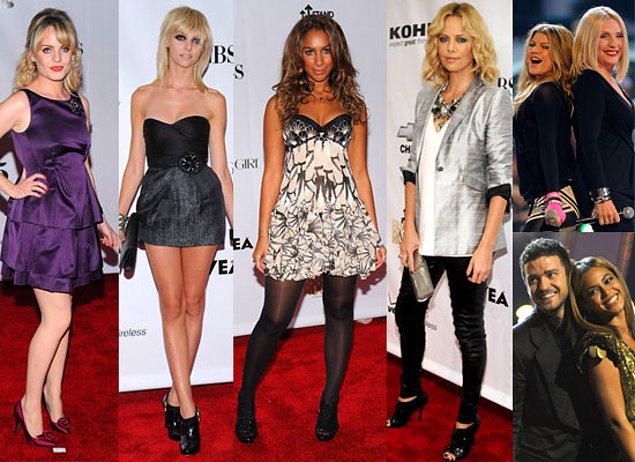 2009
Kalın kemerli elbiseler, trençkotlar, gösterişli ceketler, leopar ve parlak renklerin dönüşü bu yılı anlatan kelimeler.
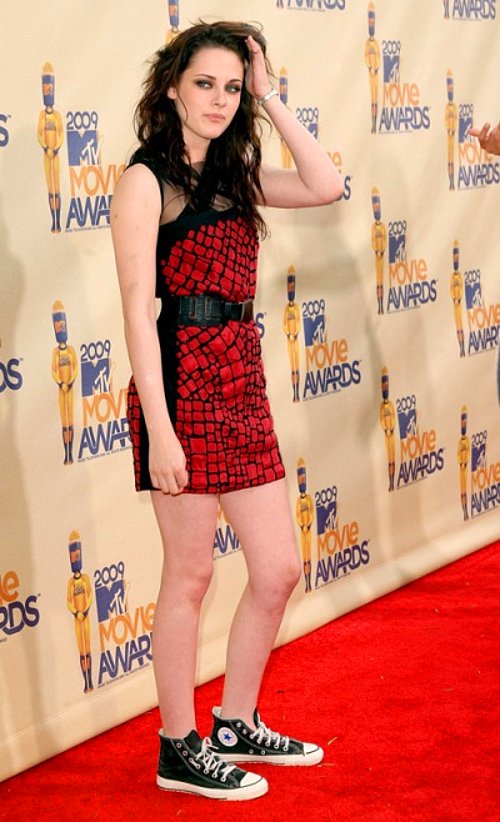 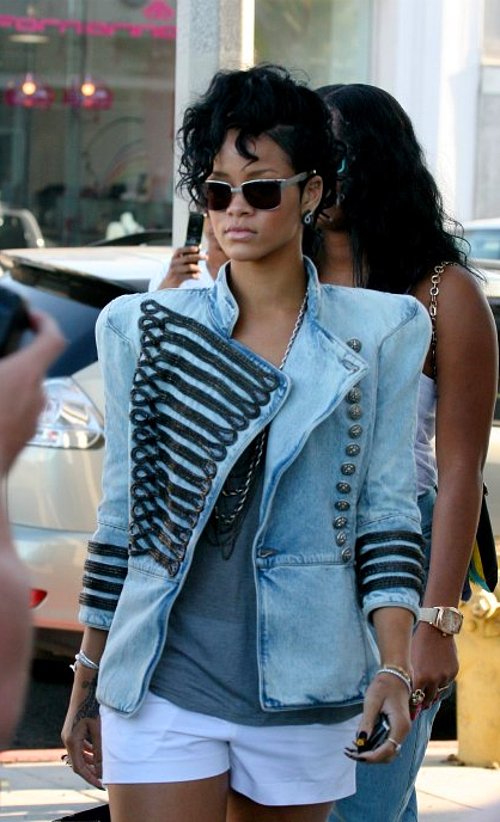 2010
Tıpkı 2000 yılı gibi 2010'lu yıllara da muhteşem bi başlangıç yapmadık. 2010'un en büyük yeniliği defilelerde tasarımcıların yüksek belin geri dönüşünü müjdelemesi olmuştu.
2010’lu yılların modası ise her yıl az miktarda olsa değişmektedir. Geniş ve dar modellerdeki her çeşit pantolon, sade ve çiçekli her türlü etek modadır. Doğru kombinlenerek kullanılan bu parçalar değişik ve bol takı ile desteklenir. Jean modasıysa; yine streç kotların modası devam etmekte, eskitilmiş, yırtık kotlar seneye damgasını vurmaktadır.
Renk olarak; beyaz, sarı, yeşil, mavi gibi canlı renkler ve neon renkler kullanılmakta, bu renkleri barındıran şifon gömlek ve elbiseler ilkbahar, yaz modası olarak karşımıza çıkmaktadır. Son bir yıldır moda olan stiletto tarzı ayakkabılar, yazlık açık modelleri eklenerek kullanılmakta ayrıca renkli ve şeffaf babetlerin modası devam etmektedir.
2011
Neon coşkusu diyebileceğimiz bu yılda daha önce görmediğimiz kadar parlak renklere şahit olduk. Üstelik bu renklerin birlikte kullanılması da çok modaydı.
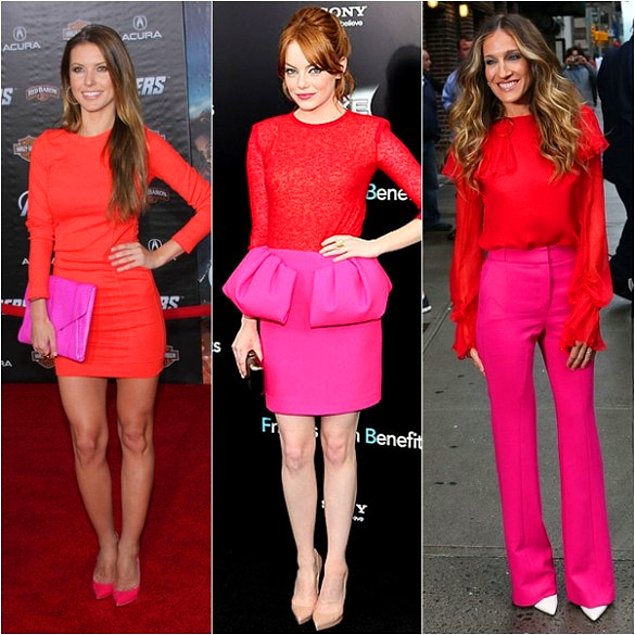 2012
Yüksek belin artık herkes tarafından kabullenilmesinin ardından 2010'lara özgü bir stil oluşmaya başladı. Bu yıl yüksek bel giyip tişörtün, gömleğin bir tarafını dışarıya çıkarmak çok modaydı.
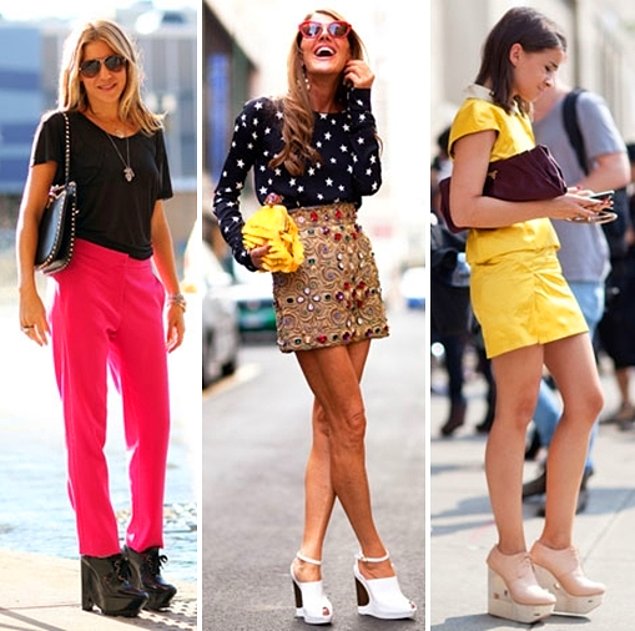 2013
Neon hala popülerdi ama pastel renkler de dönmüştü. Özellikle mint yeşilini görmediğimiz hiçbir yer kalmadı. Tüvit ceketler, tüllü etek ve gömlekler, bol kazaklar bu yılın modasıydı.
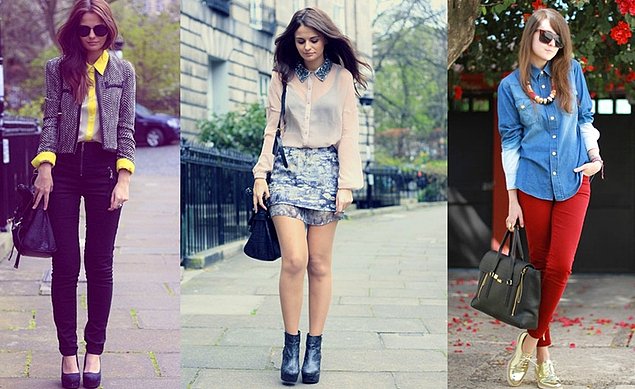 2014
Yüksek bel modasını en abarttığımız yıl olabilir. Etek ve pantolonlar neredeyse göğüs hizasına kadar yükseldi. Kocaman kolyeleri de unutmak olmaz, iki yıl önce herkes bu dev kolyelerden takıyordu.
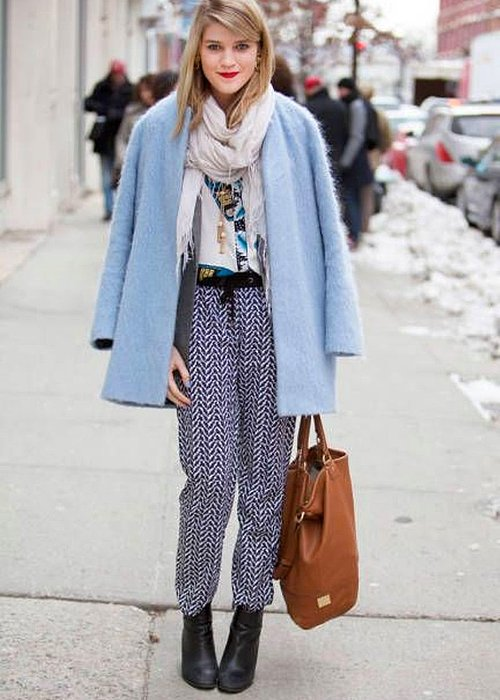 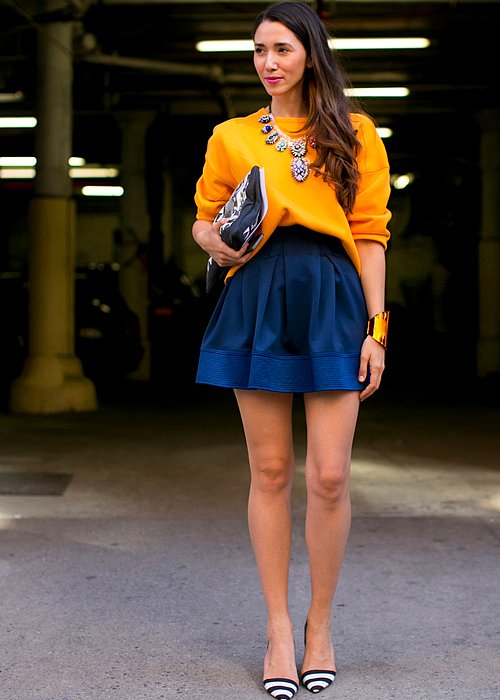 2015
Günümüze yaklaştıkça gözümüz alışıyor ama bu görüntü yıllar geçince yine uzak kalacak. Geçen yılın en popüler parçaları kuşkusuz iki parça (yüksek bel etek ve kısa üst) kombinlerdi. Bluzler olabildiğince kısaldı, yırtık boyfriend pantolonlar ve bele gömlek bağlama modası çıktı.
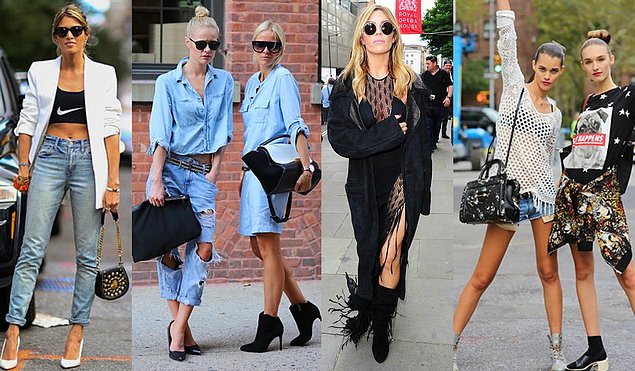 2016
Yaz döneminde dev tişörtler, kış döneminde dev mont, kazak ve sweatshirtler; mom jeanler, tüllü uzun etekler ve balerinlerden alınma pudra, gül kurusu tonları. İleride 2016 modasından bu cümlelerle bahsedeceğiz gibi görünüyor.
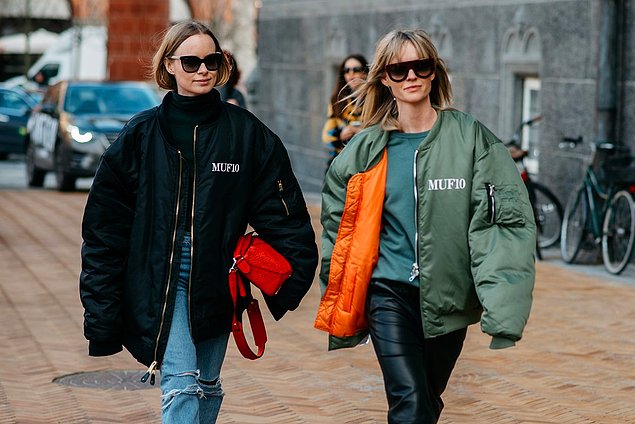 2017 sloganlı olan herşey
Sloganlı giysilerin modası hiçbir zaman geçmeyecek gibi duruyor. Sadece sloganlar değişiyor. Sloganlı kazak, tişört, ceket; her şey moda.
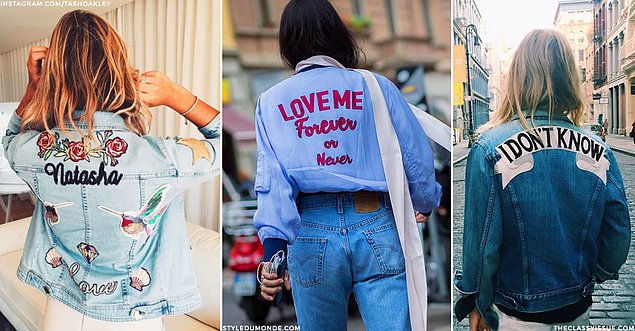 Kesik paçalar
Yine devam eden bu trende uyum sağlamak için eski kotlar birebir.
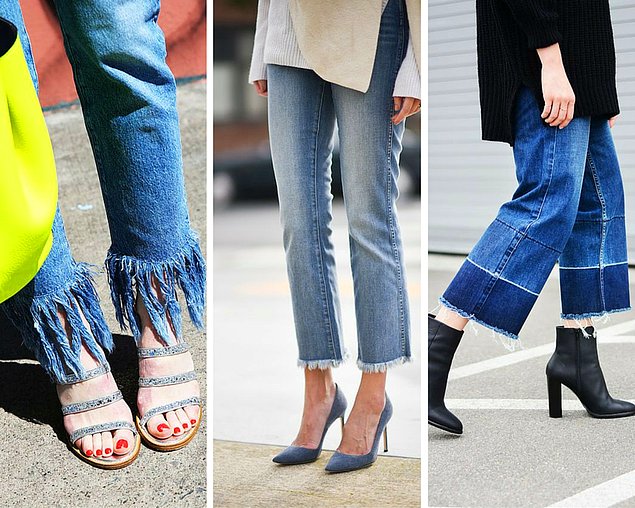 Fitilli örgü
Bu da yeni bir trend değil. Özellikle Kanye West'in son koleksiyonuyla iyice etkisini artıran sık ve kalın fitilli örgüler kışa çok uygun.
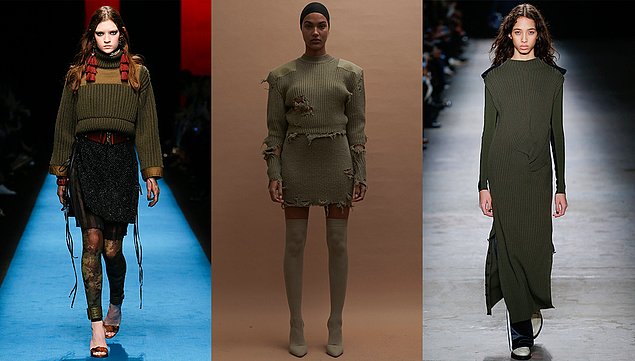 2017 yazının son ayını yaşadığımız bugünlerde artık önümüzdeki sezonun moda trendlerine göz atma vakti gelmiştir derim. 2017-2018 sonbahar/kış sezonunda ne gibi moda trendleri bizleri bekliyor, dilerseniz yakından ve detaylıca bakalım. 2018 modası, bizlere bolca retro akım ve vintage rüzgarları vaat ediyor. 70 ve 80'li yılların temalarının ortaya çıktığı 2018 kış modasında maskulen ve feminen tarzların dengeli bir şekilde var olduğunu söylemek mümkün. Hülasa, 2018 modasında yine dönüp dolaşıp eski trendlerin hayatımıza girdiği ancak her zaman ki gibi yeni bir yorumla sunulan moda trendleri söz konusu... İşte tüm detaylarıyla karşınızda 2017-2018 Sonbahar/Kış trendleri...
Pinstripes / Çizgiler

Gangsterler çağı tüm hızıyla devam ediyor. Pinstripe çizgilerin incesi kalını fark etmiyor ve aklınıza gelebilecek çoğu giyim parçasında kendini gösteriyor. Pinstripe kullanımı daha çok koyu renklerde görülüyor.
Yün astar / Shearling
Yün astarlı dış giyim parçalarına bu sezon da rastlıyoruz. Geçtiğimiz sezonlardan istifleyenleriniz varsa bu kış da çok rahat değerlendirebilir.
Gösterişli omuzlar
80'ler modasını çirkin bulanlara kötü haber; vatkalar dönüyor. Köşeli, yuvarlak ve sivri omuzlar hayatımıza girecek.
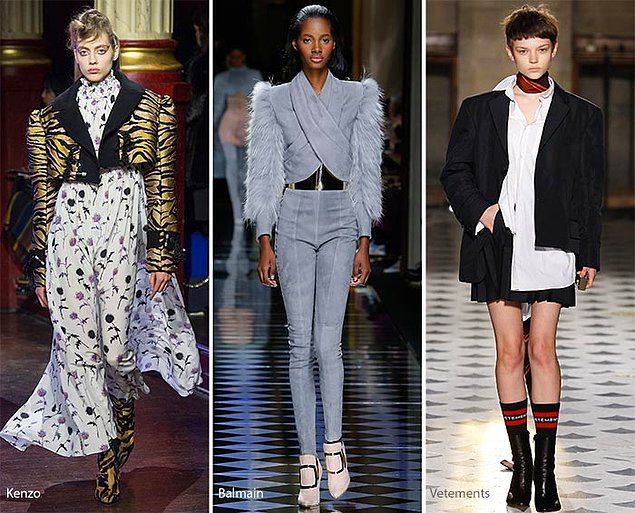 80'ler modası
    2018 kış modasına yön veren en önemli akımlar arasında yer alıyor. 80'ler akımı derken, 1980'li yıllara ait önemli moda trendlerinin hepsini bunun içinde sayabiliriz. Ama biraz hafıza tazelemek gerekirse; geniş omuzlar, metalik renkler, yüksek bel pantolonlar, kadife, drape, vinil kumaşlar öne çıkıyor. Tabii tüm bu trendleri retro bir akım olduğunu ve yeniden yorumlandığının altını çizmek lazım.
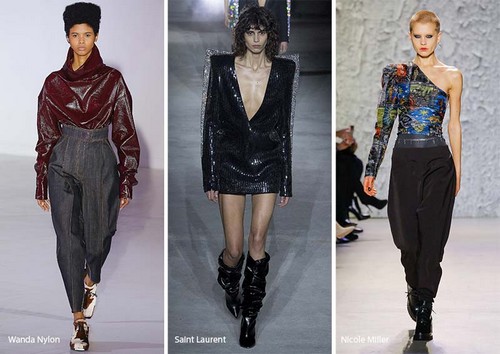 Kollarda kürk detay
Kollar bu sezon çok dikkat çekiyor, çok konuşuluyor. Volümlü kollar dışında tamamen sahte kürkten oluşan kol detayı sezonun favorileri arasında yer alıyor.
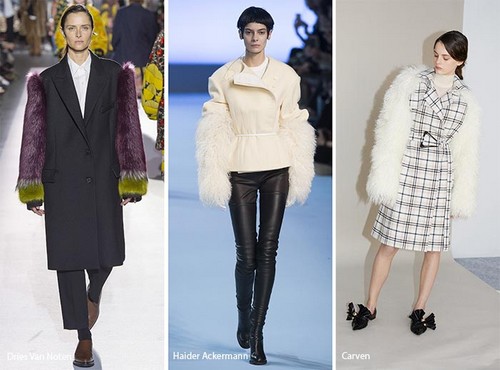